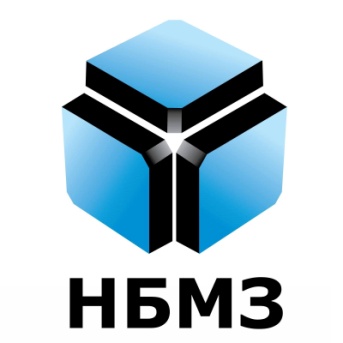 Ассоциация разработчиков и пользователей искусственного интеллекта в медицине «Национальная база медицинских знаний»

ОТЧЕТНЫЙ ДОКЛАД
Об Ассоциации
Инициатива создания Ассоциации разработчиков и пользователей искусственного интеллекта в медицине «Национальная база медицинских знаний» (НБМЗ) была заявлена как важнейший шаг в реализации стратегической дорожной карты «Искусственный интеллект в медицине. Цифровое здравоохранение», принятой в рамках прошедшего 26-28 июня 2018 г. в Москве Всероссийского консилиума заслуженных врачей России. 

Инициатива создания Ассоциации поддержана:  
Национальной ассоциацией Заслуженных Врачей России (НАЗВР) 
Российской венчурной компанией (РВК) 
Агентством стратегических инициатив (АСИ)
Национальным Агентством Социальных Коммуникаций (НАСК)
Администрацией Президента (АП)
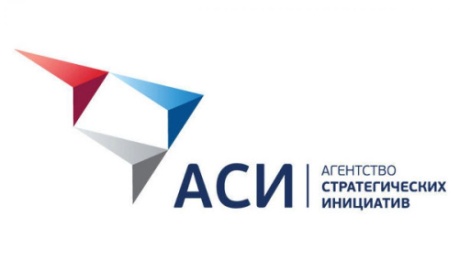 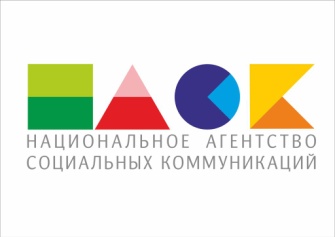 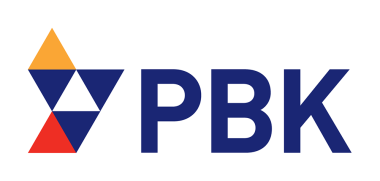 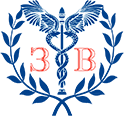 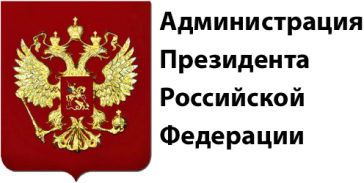 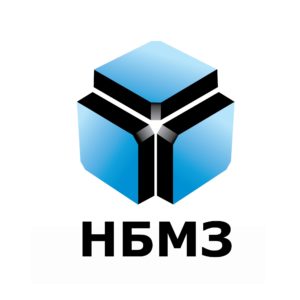 Призываем всех, занимающихся проектами, связанными с искусственным интеллектом (ИИ)  и  системами поддержки принятия врачебных решений (СППВР)ВСТУПАТЬ в Ассоциацию!
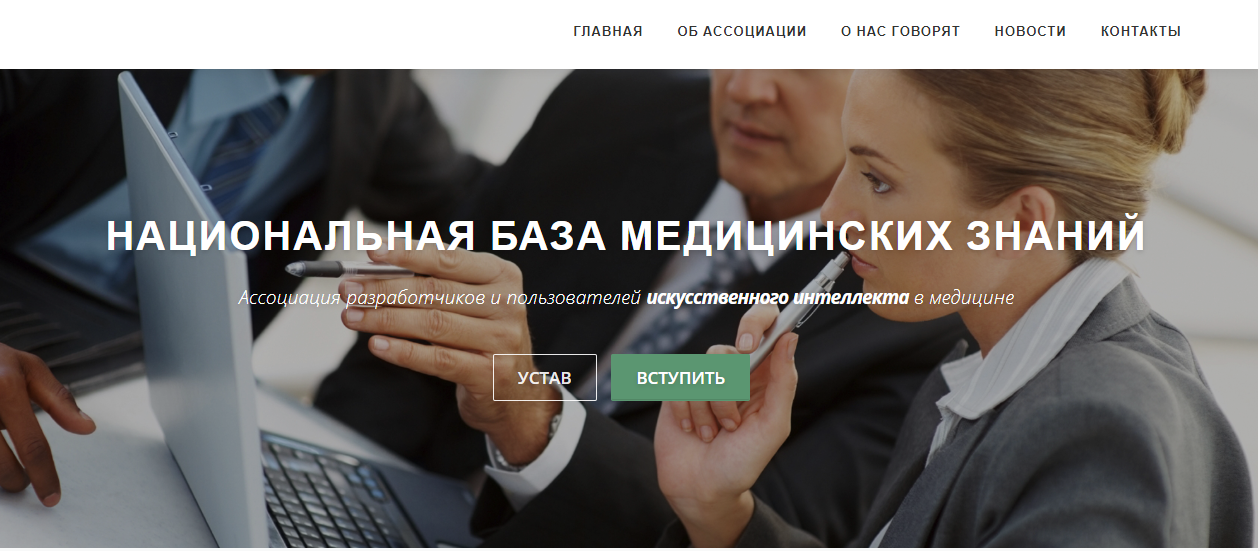 http://nbmz.ru/
Формальности
Учреждение Ассоциации
Полное наименование: АССОЦИАЦИЯ РАЗРАБОТЧИКОВ И ПОЛЬЗОВАТЕЛЕЙ ИСКУССТВЕННОГО ИНТЕЛЛЕКТА В МЕДИЦИНЕ «Национальная база медицинских знаний»
Сокращенное наименование: АССОЦИАЦИЯ «Национальная база медицинских знаний»

ОГРН 1187700018978 ИНН 9731013971

Создана 18 сентября 2018 года на Учредительном собрании. 
Учредителями Ассоциации стали 47 членов (46 физических лиц и 1 юридическое лицо).
Зарегистрирована Министерством юстиции Российской Федерации 02 ноября 2018 года.
Поставлена на учет ФНС 29 октября 2018 года.
Основной документ, регламентирующий деятельность Ассоциации «Национальная база медицинских знаний» - 
Устав Ассоциации. Принят на Учредительном собрании 18 сентября 2018 единогласно. Опубликован на сайте Ассоциации nbmz.ru
Выборные органы Ассоциации
Генеральным директором Ассоциации на Учредительном собрании 
18 сентября 2018 года избран Зингерман Борис Валентинович.

Избран Наблюдательный совет Ассоциации в составе 14 человек:
1. Алмазов Андрей Александрович
2. Будова Александра Павловна
3. Горбунов Игорь Николаевич
4. Гусев Александр Владимирович
5. Данилов Максим Владимирович
6. Егоров Виктор Иванович
7. Каем Кирилл Владимирович

8. Кузнецова Кристина Александровна
9. Масух Илья Илья Иссович
10.Романова Олесия Александровна
11. Сапрыкина Виктория Валерьевна
12. Семенов Дмитрий Юрьевич
13. Сорокин Сергей Юрьевич
14. Степанов Валентин Николаевич
За прошедший период проведено 6 заседаний наблюдательного совета. 
Протоколы заседаний Наблюдательного совета опубликованы на сайте nbmz.ru
Сдача обязательной отчетности
В соответствии с законодательством РФ Ассоциацией сдана обязательная отчетность в Министерство юстиции Российской федерации. Отчетность принята Министерством юстиции и опубликована на его сайте.

В ФНС РФ сдана предусмотренная законодательством бухгалтерская и налоговая отчетность.

Обязательная отчетность включена в раздаточные материалы нашего Собрания.
Отчет об исполнении бюджета
Бюджет ассоциации на 2018 – первый квартал 2019 года утвержден Наблюдательным советом Ассоциации НБМЗ на заседании №3 25 октября 2018 года.
Источник доходов бюджета – учредительные взносы участников и добровольные целевые взносы на уставную деятельность Ассоциации.
Общий отчет об исполнении бюджета за 2018 – 1 квартал 2019 ( в тысячах рублей).






Развернутый по статьям отчет об исполнении бюджета – в раздаточных материалах у членов Ассоциации.
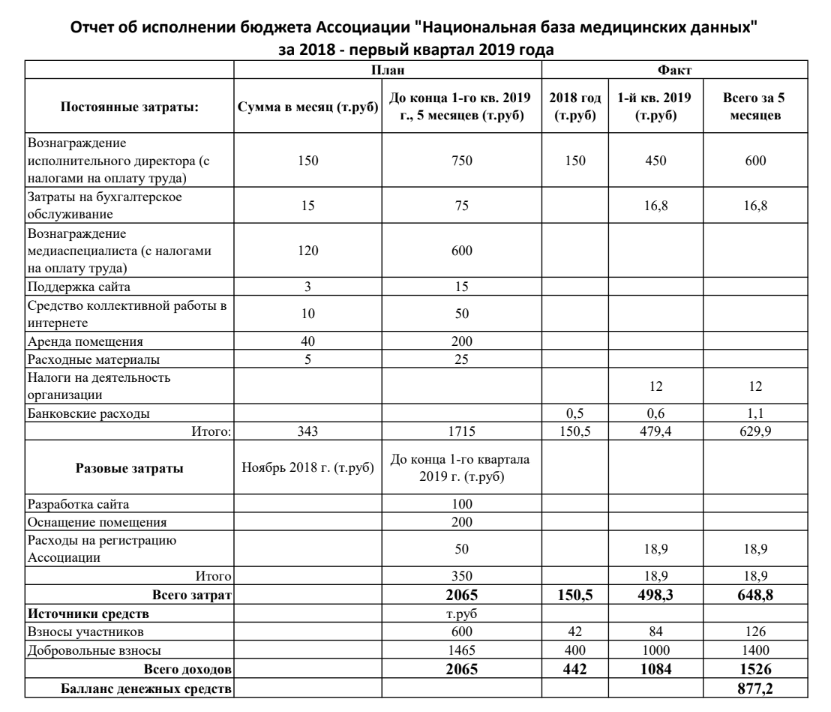 Финансовый план (смета) Ассоциации на апрель – декабрь 2019 года
Общие параметры сметы Ассоциации (в тысячах рублей):








Развернутый по статьям финансовый план – в раздаточных материалах у членов Ассоциации.
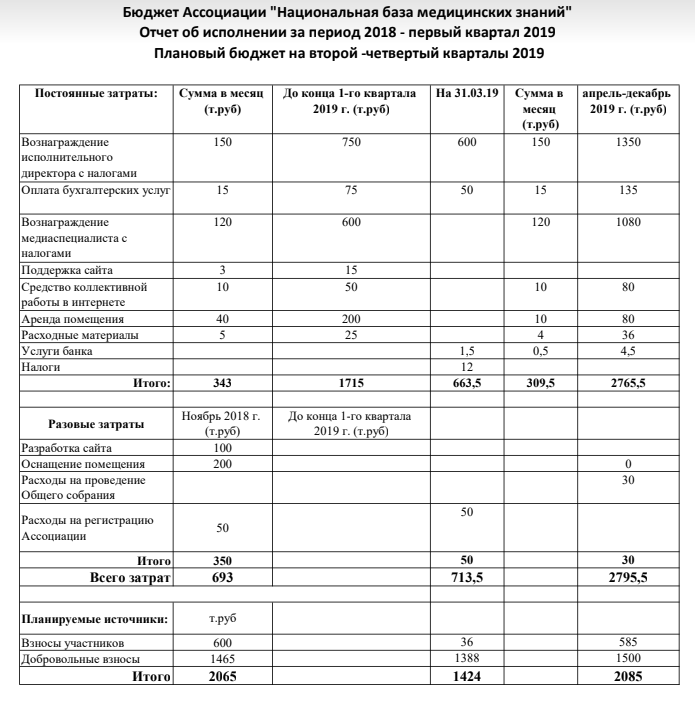 Прием новых членов в члены Ассоциации
За период работы ассоциации поступило 37 заявлений о приеме в члены Ассоциации.Решениями Наблюдательного совета одобрен прием 30 новых членов:
Семенов Илья Александрович
Миронович Филипп Александрович
ООО “ТехЛаб”  (Шаповалов Александр Анатольевич)
Рыков Максим Юрьевич
Филатов Петр Анатольевич
Климова Наталия Анатольевна
Ларченко Илья Игоревич
Сысоев Алексей Александрович
Костюк Алексей Петрович
ООО «ЮНИМ» (Генис Михаил Юрьевич)
Варфоломеев Владимир Викторович 
Григорян Олег Эдуардович 
Клименко Сергей Андреевич 
Тюрюмина Элла Яковлевна
Оксаненко Александр Евгениевич 
Шишкин Святослав Владиславович 
Шалфеева Елена А. 
ООО Лаборатория цифровой медицины
Харламов Александр Александрович
Вольман Вильгельм Валерьевич
ООО "ЛАНИТ-ТЕРКОМ" (Терехов Андрей Николаевич)
Скакун Станислав Геннадьевич 
Незнанов Алексей Андреевич  
ФГБУ НМХЦ им.И.И.Пирогова (Карпов Олег Эдуардович)
ООО "СИТИСОФТ" (Гермаковский Андрей Сергеевич)
АрДиСайнс Лапенко Денис Леонидович
Филиал Института Иммунологии ФМБА России (Мазанов Александр Львович)
Колпаков Федор Анатольевич
Институт живых систем СКФУ (Анфиногенова Оксана Ивановна)
Мишвелов Артем Евгеньевич
По Уставу Заявитель становятся Членом Ассоциации НБМЗ после одобрения Наблюдательным советом и уплаты вступительного взноса.

По 7 заявлениям запрошена дополнительная информация.
Все подавшие заявления на вступление в Ассоциацию приглашены на Общее собрание.
О членских взносах членов Ассоциации на 2019 год
Определение размеров и порядка уплаты вступительных и ежегодных членских взносов членов Ассоциации относится по Уставу к исключительной компетенции Общего собрания.

Наблюдательный совет предлагает Общему собранию Ассоциации принять решение о вступительных и ежегодных членских взносах членов Ассоциации:
Установить размеры вступительных взносов: 
	- для юридических лиц 10 тысяч рублей, 
              - для физических лиц  5 тысяч рублей.
Установить размеры ежегодных взносов: 
	- для юридических лиц 50 тысяч рублей, 
              - для физических лиц  5 тысяч рублей.
Об избрании Ревизора и Аудитора Ассоциации
Выборы Ревизора и Аудитора Ассоциации относится по Уставу к исключительной компетенции Общего собрания.

Наблюдательный совет предлагает Общему собранию Ассоциации избрать Ревизором Ассоциации Лосева Алексея Борисовича. Информация о кандидате на избрание - в раздаточных материалах у членов Ассоциации.
Выборы аудитора и принятие решения о проведении аудита по законодательству РФ и Уставу Ассоциации является правом, а не обязанностью. Наблюдательный совет предлагает Общему собранию не проводить в 2019 году аудит  и не выбирать на этот период аудитора.
Порядок голосования за решения
Право голоса на Общем собрании имеют члены Ассоциации, в настоящее время – 47 человек. Кворум составляет 24 участника.
В соответствии с законодательством РФ и Уставом Ассоциации «Национальная база медицинских данных» (пункт 25.6) голосование проводится присутствующими на собрании членами ассоциации и заочно – по каналам телекоммуникаций, обеспечивающих аутентичность передаваемых и принимаемых сообщений и их документальное подтверждение.
Голосование производится:
 для присутствующих на собрании очно - путем заполнения бюллетеня для голосования и сдачи его в счетную комиссию;
для заочно голосующих – путем пересылки заполненного бюллетеня для голосования в счетную комиссию по электронной почте.
Бюллетени для голосования выданы присутствующим членам Ассоциации при регистрации и разосланы заочно голосующим по электронной почте.
«Неформальности»
Цели и задачи ассоциации
Развитие рынка искусственного интеллекта для здравоохранения

Консолидация российских разработок, выход на международные рынки

Обеспечение равного доступа для российских разработчиков систем поддержки принятия врачебных решений (СППВР) к валидированным биомедицинским данным

Повышение эффективности работы здравоохранения, сокращения смертности, заболеваемости и врачебных ошибок, внедрению новых инновационных разработок для медицины и здравоохранения

Создание доступной, вариативной, обширной экспертной среды в сфере разработки и практического применения цифровых технологий в системе здравоохранения
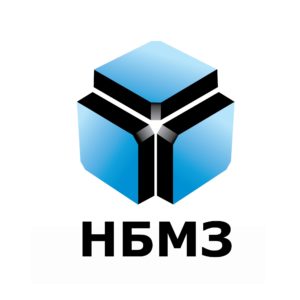 Деятельность Ассоциации
Ассоциация явилась инициатором глубокого обсуждения проблемы регистрации Программного обеспечения в качестве медицинского изделия
Провели круглый стол  в Сколково «Регистрация программного обеспечения как медицинского изделия: проблемы и пути решения».

Подготовили предложения по изменению нормативной документации (направлены в Росздравнадзор)

Подготовили проект законопроекта с изменениями в статью 38 Закона №323-ФЗ (о выделении медицинского программного обеспечения в отдельный объект регулирования.

Ассоциация «Национальная база медицинских знаний» совместно с Советом Федерации провели круглый стол по вопросам формирования инструментов регулирования медицинского программного обеспечения (21.11.2018)
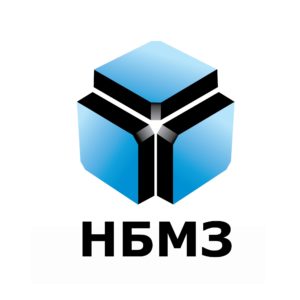 Деятельность Ассоциации
Ассоциация явилась инициатором глубокого обсуждения проблемы регистрации Программного обеспечения в качестве медицинского изделия
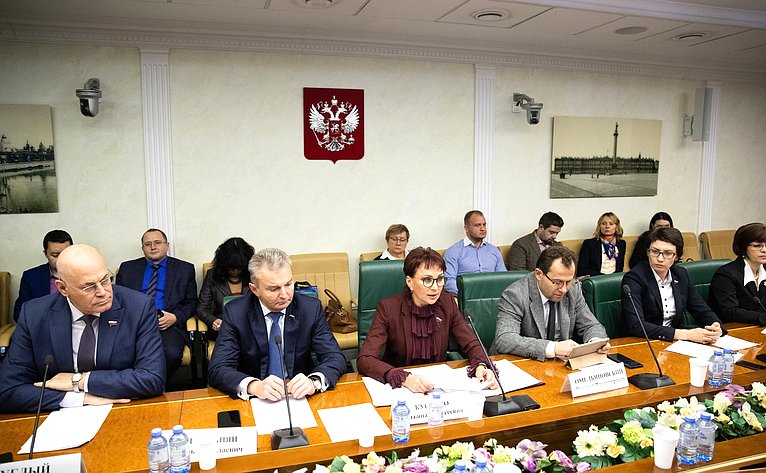 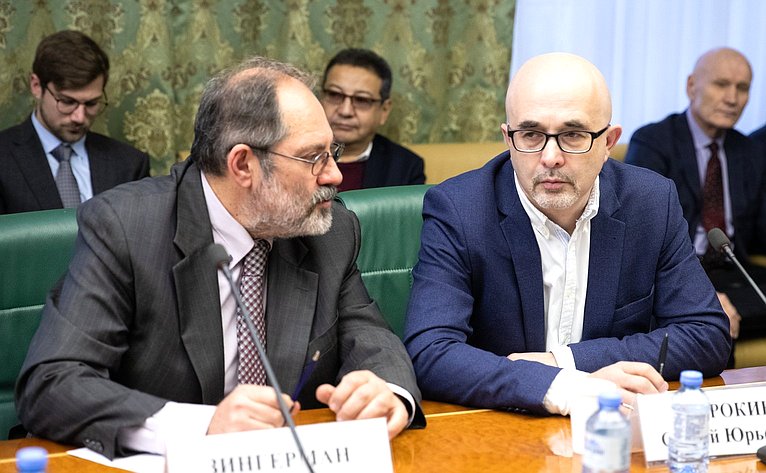 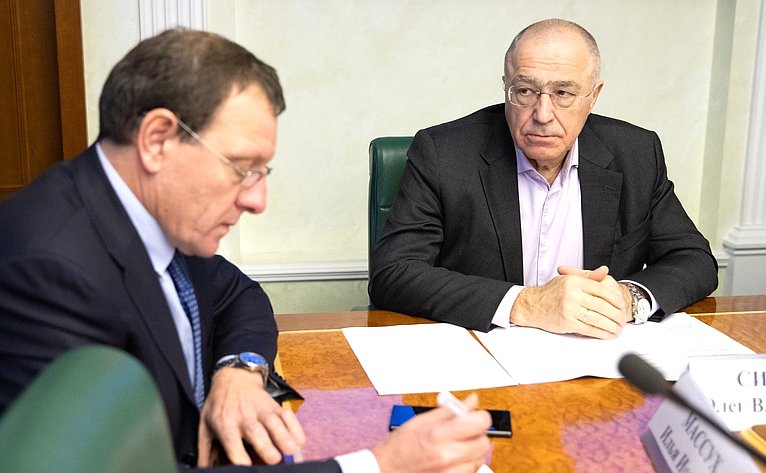 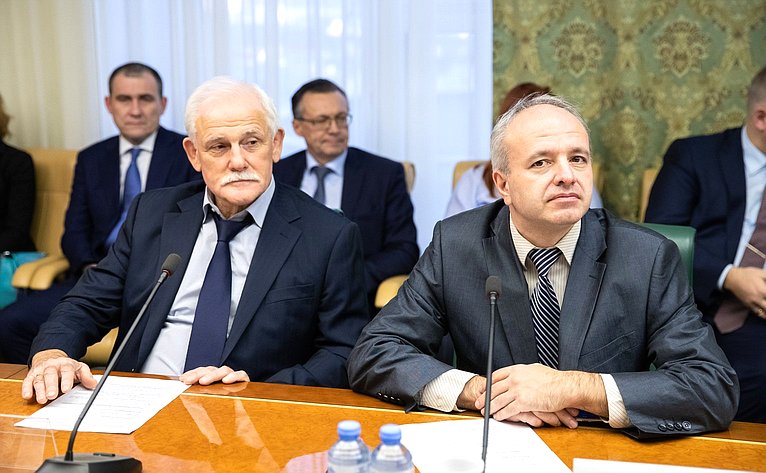 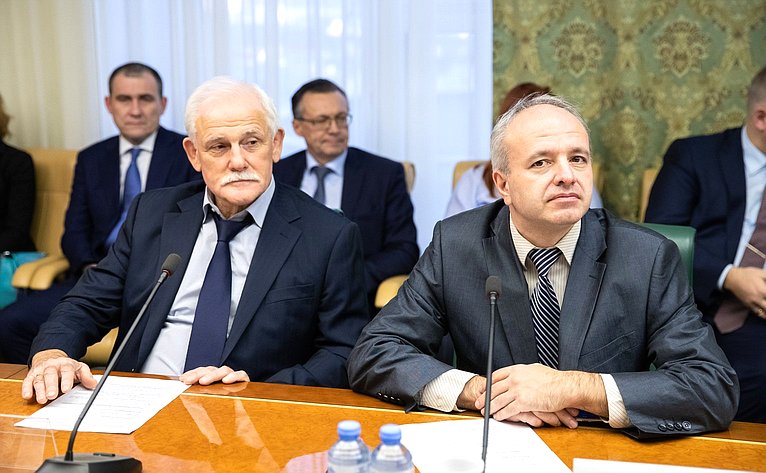 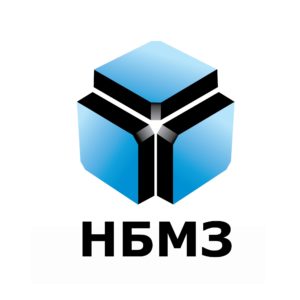 Деятельность Ассоциации
Ассоциация явилась инициатором глубокого обсуждения проблемы регистрации Программного обеспечения в качестве медицинского изделия
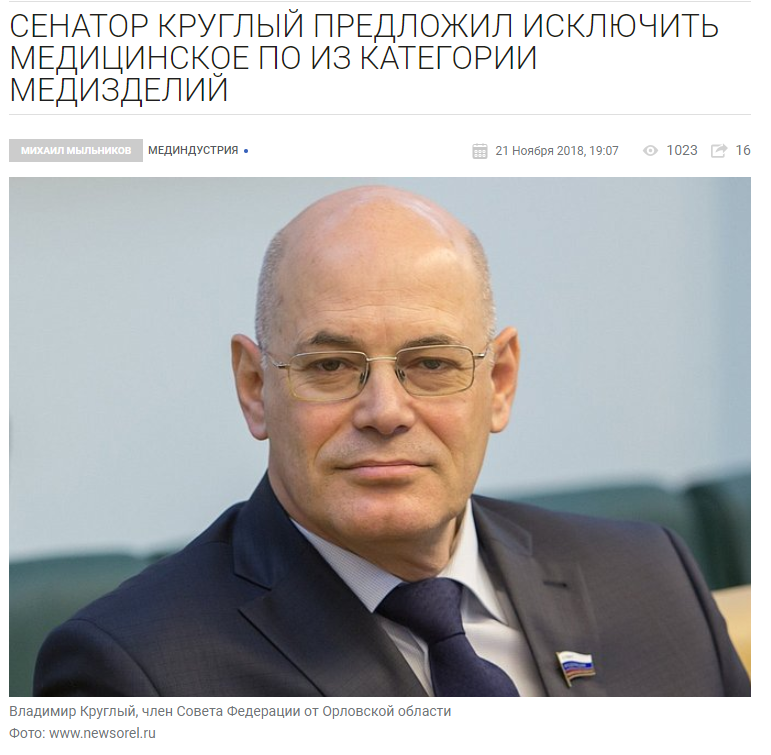 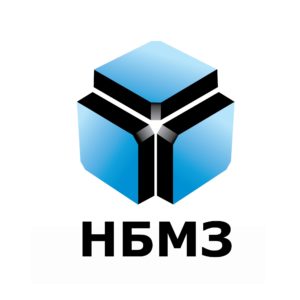 Деятельность Ассоциации – Смотры проектов
Ассоциация «Национальная база медицинских знаний» провела первый отбор систем поддержки принятия врачебных решений
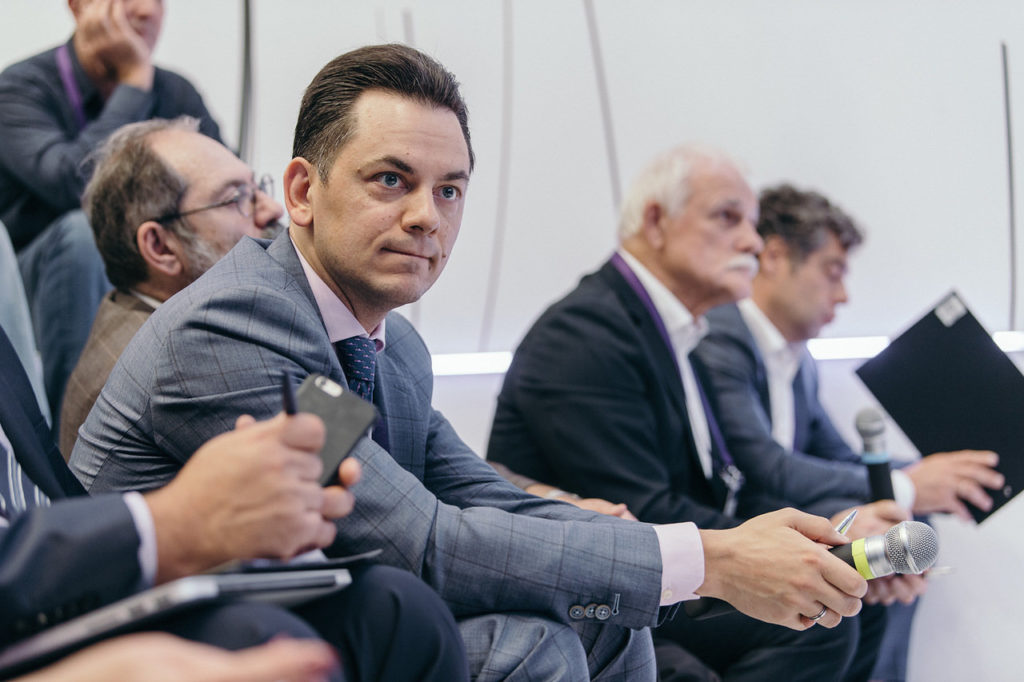 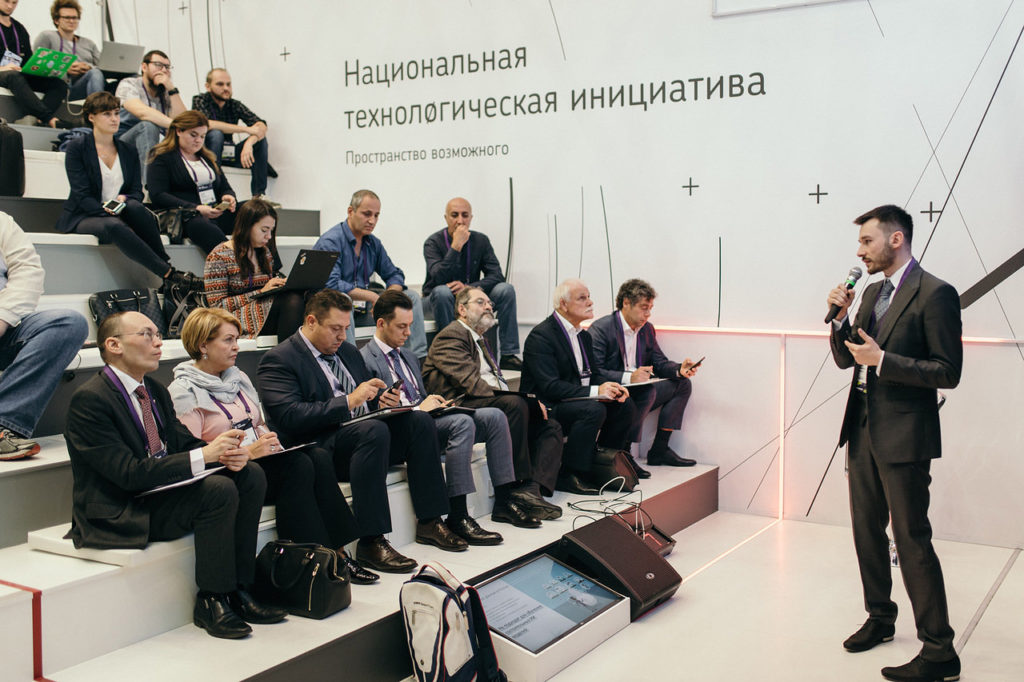 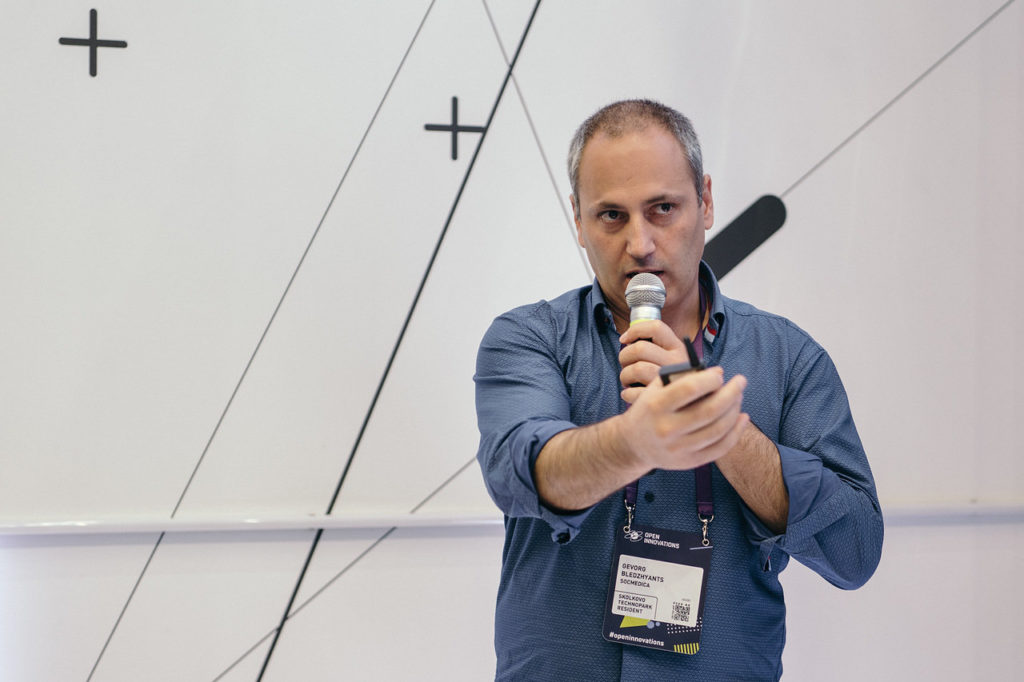 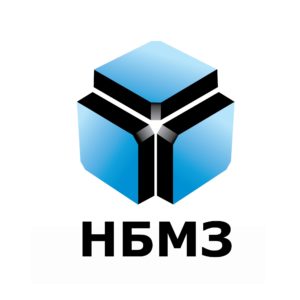 Деятельность Ассоциации – пилотные проекты
5 апреля 2019 г. в столице ЯНАО Салехарде прошла межрегиональная научно-практическая конференция «Искусственный интеллект в медицине».  
На конференции подведут первые итоги пилотного проекта «Внедрение систем искусственного интеллекта для медицины», который ассоциация «Национальная база медицинских знаний» проводит совместно с руководителями здравоохранения Ямало-Ненецкого автономного округа.
Ассоциация НБМЗ подписала Соглашение о сотрудничестве с Тульской областью.

Первыми проектами в рамках подписанного соглашения будут пилотные проекты с двумя государственными медицинскими организациями, направленные на повышение доли злокачественных новообразований, выявленных на ранних стадиях.
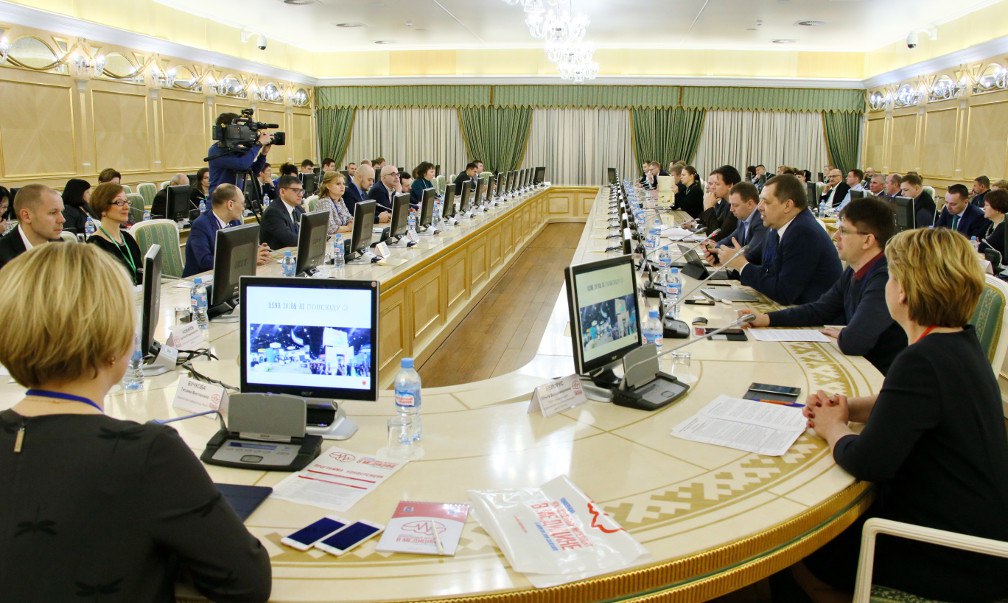 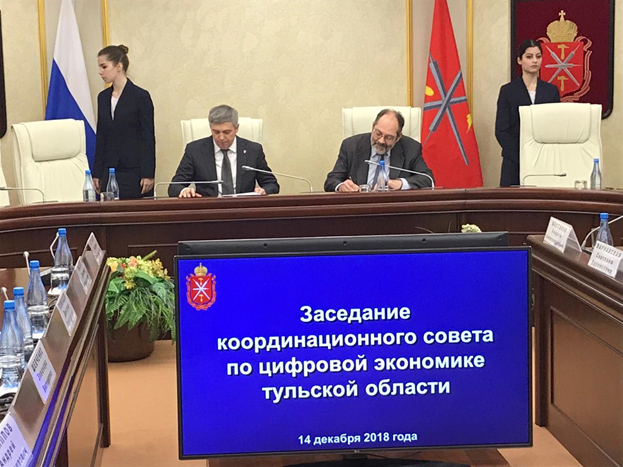 Организация пилотного проекта
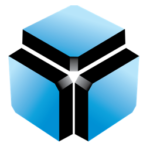 Ассоциация 
«Национальная база
медицинских знаний
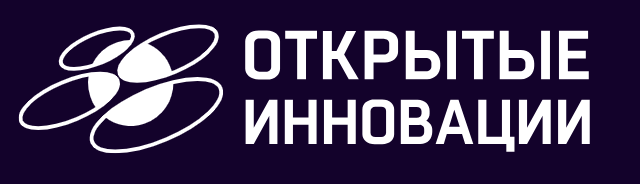 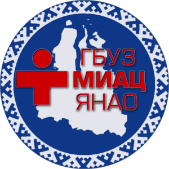 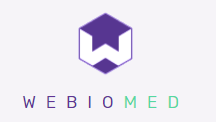 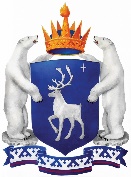 Правительство 
Ямало-Ненецкого
Автономного округа
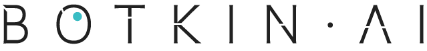 Регион на практике проверил работу Webiomed и Botkin.Ai
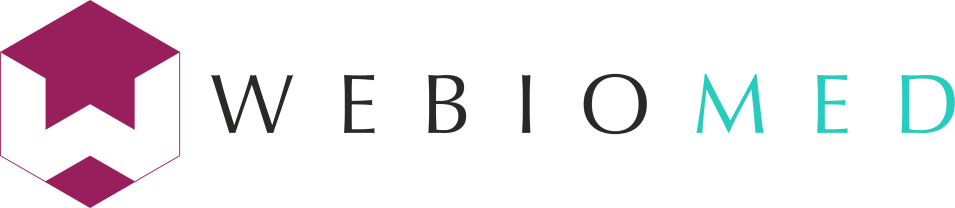 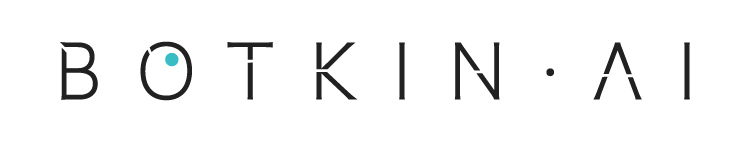 Система поддержки принятия врачебных решений Webiomed разработки компании «К-МИС», http://webiomed.ai/
Система анализа медицинских изображений Botkin.Ai компании «Интеллоджик, https://botkin.ai
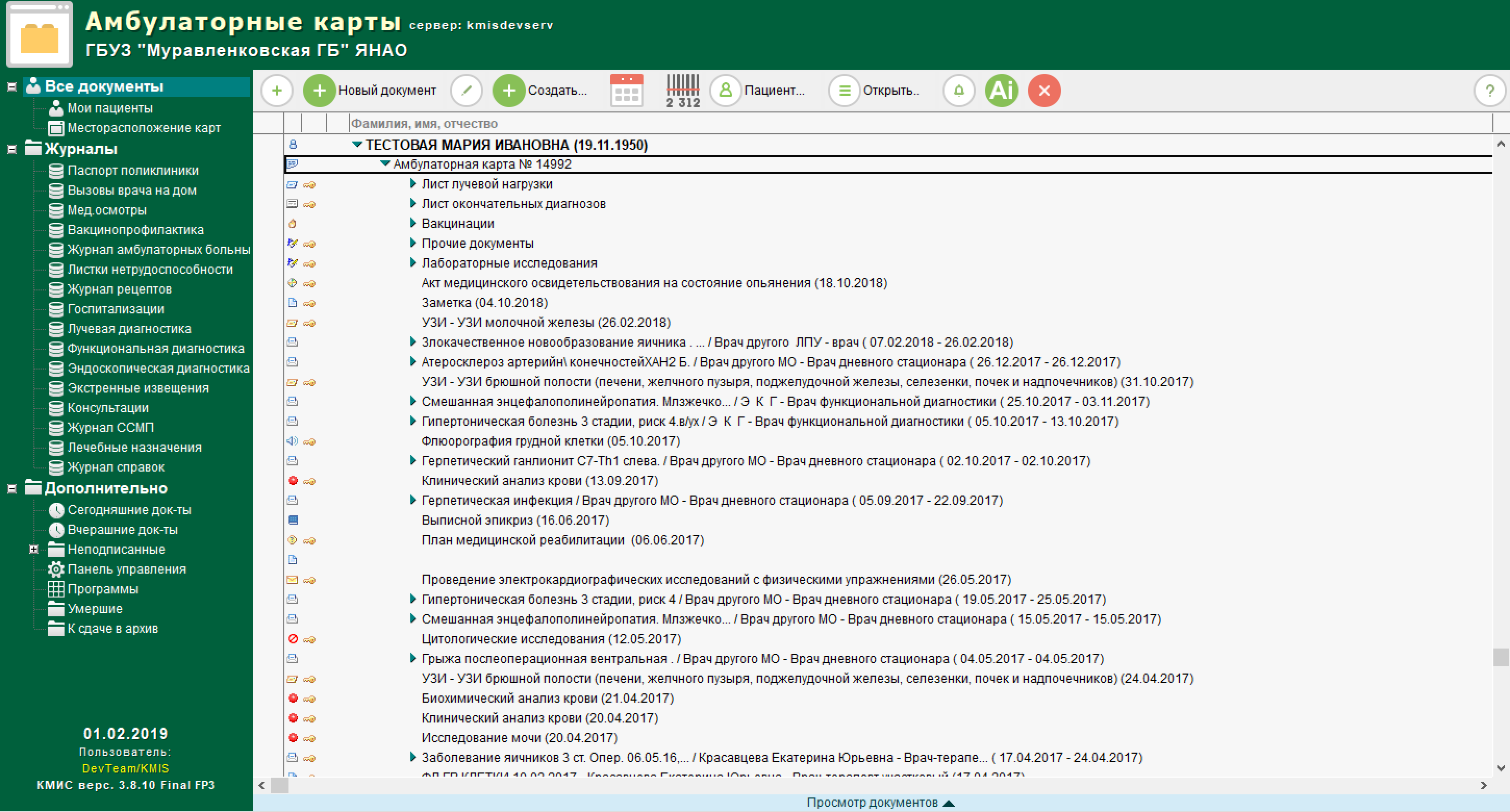 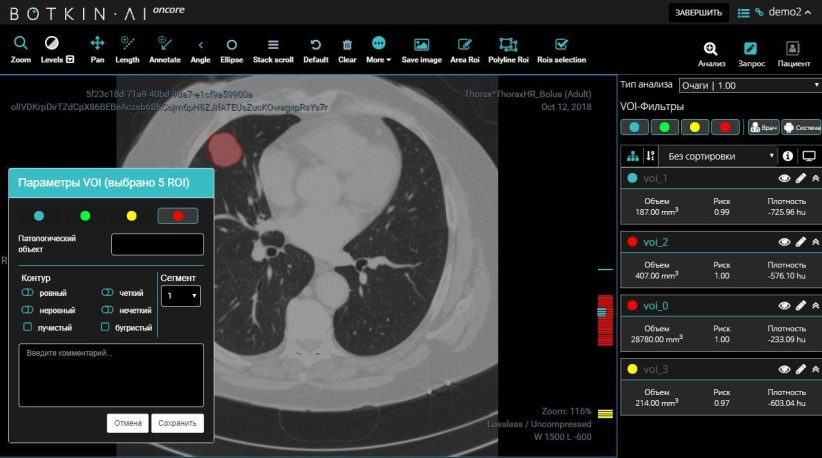 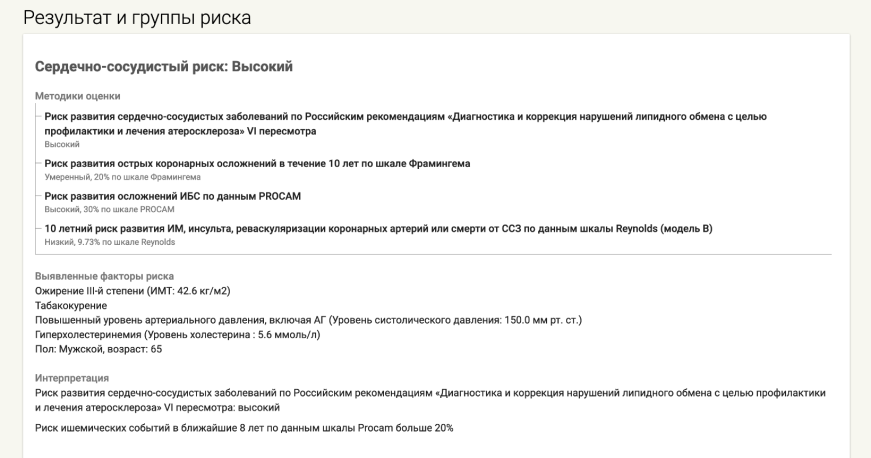 24
Мы получили обоснование для СППВР
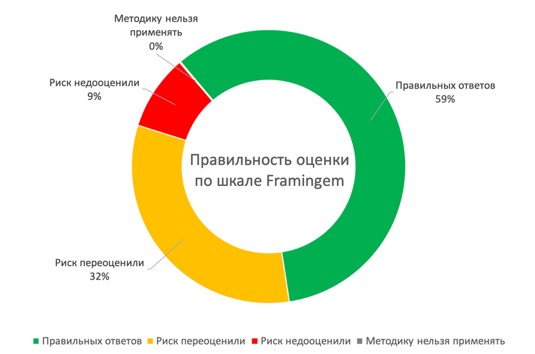 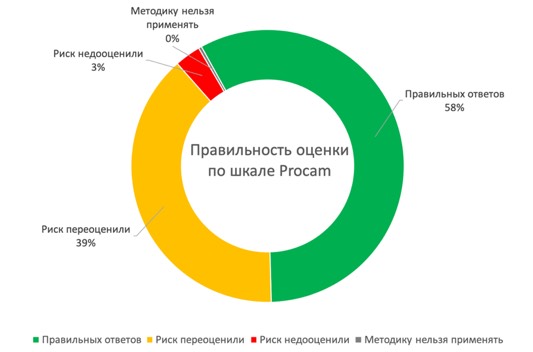 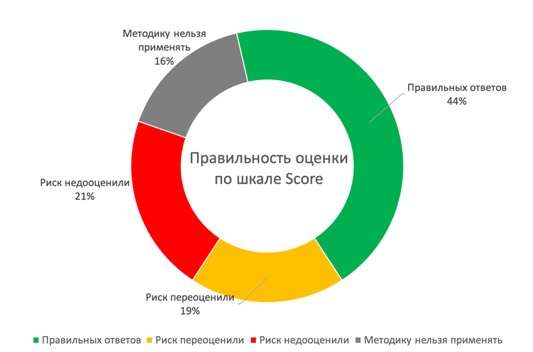 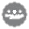 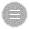 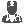 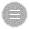 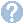 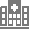 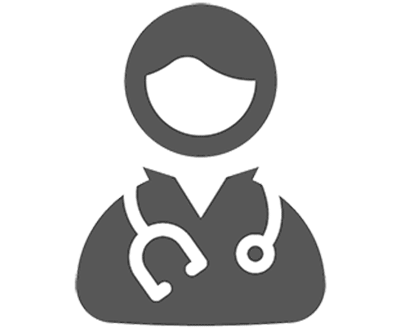 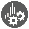 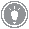 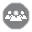 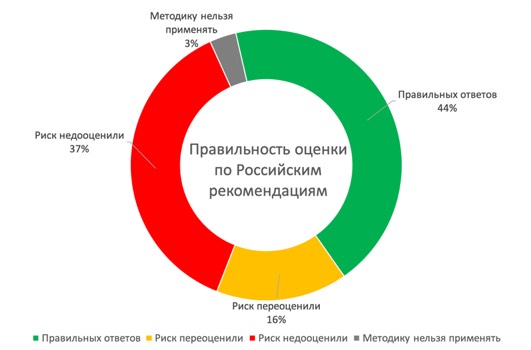 Повысили точность работы систем
По мере анализа результатов и доработки алгоритмов, распределение пациентов по группам риска изменилось:
доля пациентов, у которых не удалось сделать оценку ЭМК снизилась с 14,2% до 4,9% (совершенствование извлечения признаков из ЭМК);
доля пациентов низкого риска снизилась с 63% до 49,3% (система стала лучше выявлять факторы риска и более правильно оценивать их в совокупности друг с другом);
доля пациентов очень высокого риска увеличилась с 11% до 28,6%.
Сравнили работу врача и СППВР
Оценки группы риска по ССЗ:
Webiomed выявил пациентов высокого риска в 6,9 раза больше, чем по данным карты диспансеризации

Webiomed в 60,8% случаев поставил оценку по шкале Score выше, чем по данным карты диспансеризации
Доказали клиническую эффективность
Такого быть не должно!
Здесь врач может ошибиться
Показали результат и ценность
29
Итоги пилотного проекта в ЯНАО
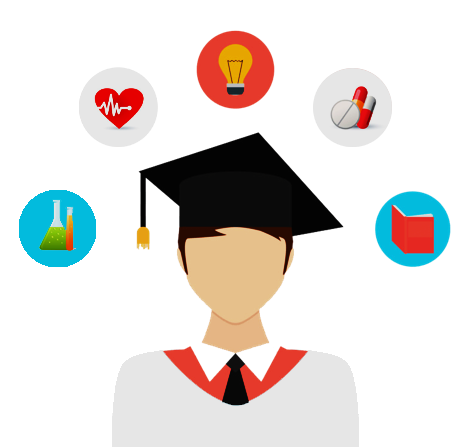 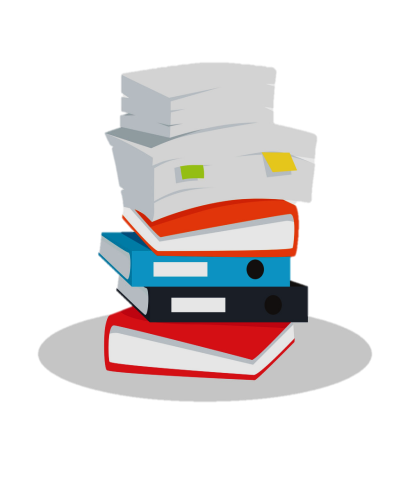 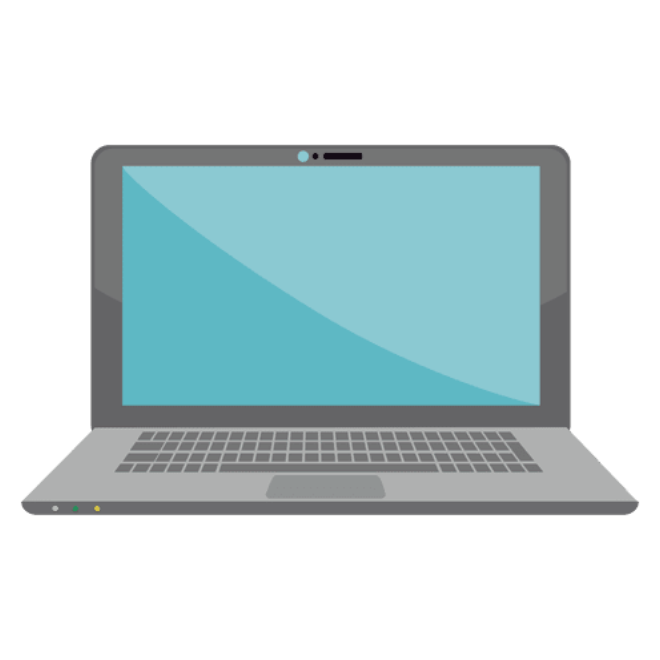 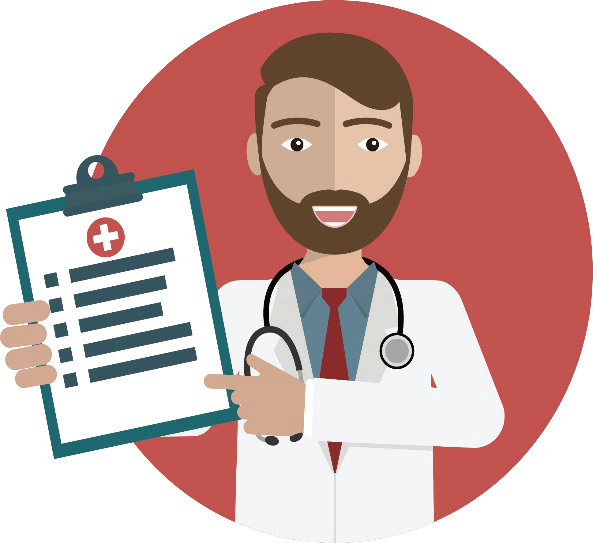 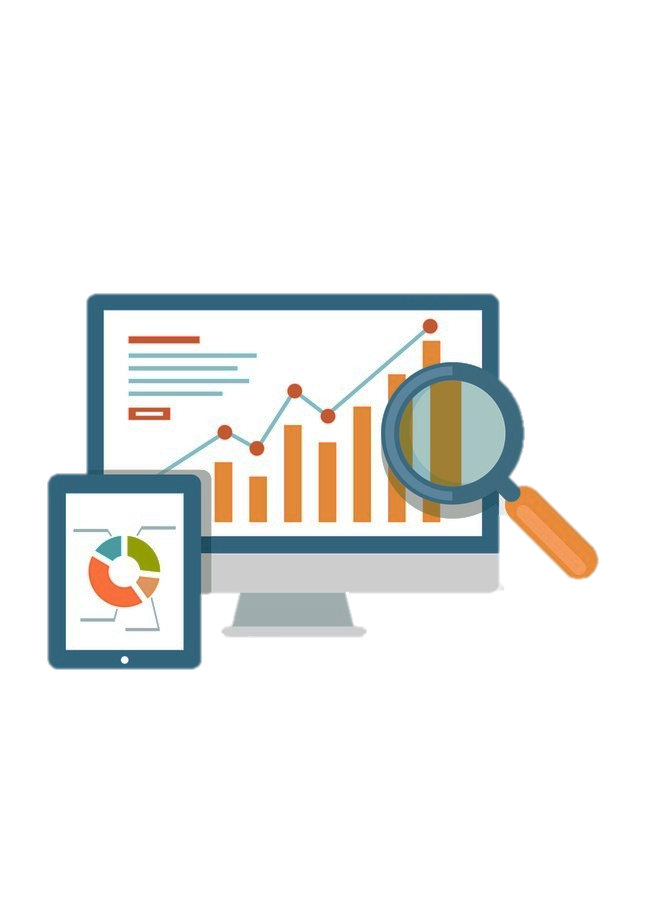 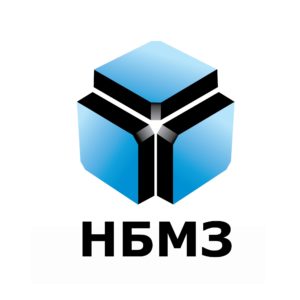 Национальный оператор биомедицинских данных
Ассоциация «Национальная база медицинских знаний» реализует пилотный этап создания «Национального оператора биомедицинских данных». Для его выполнения был создан Консорциум из нескольких компаний. В качестве опорной организации была выбрана АНО «Врачебная палата Федерального Медико-Биологического Агентства» (ФМБА РФ). 
В состав консорциума также вошло ГБУЗ МО МОНИКИ им М.Ф.Владимирского, разработчики систем искусственного интеллекта и других, медицинских сервисов.
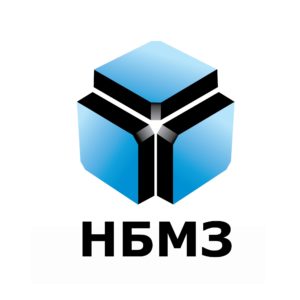 Национальный оператор биомедицинских данных
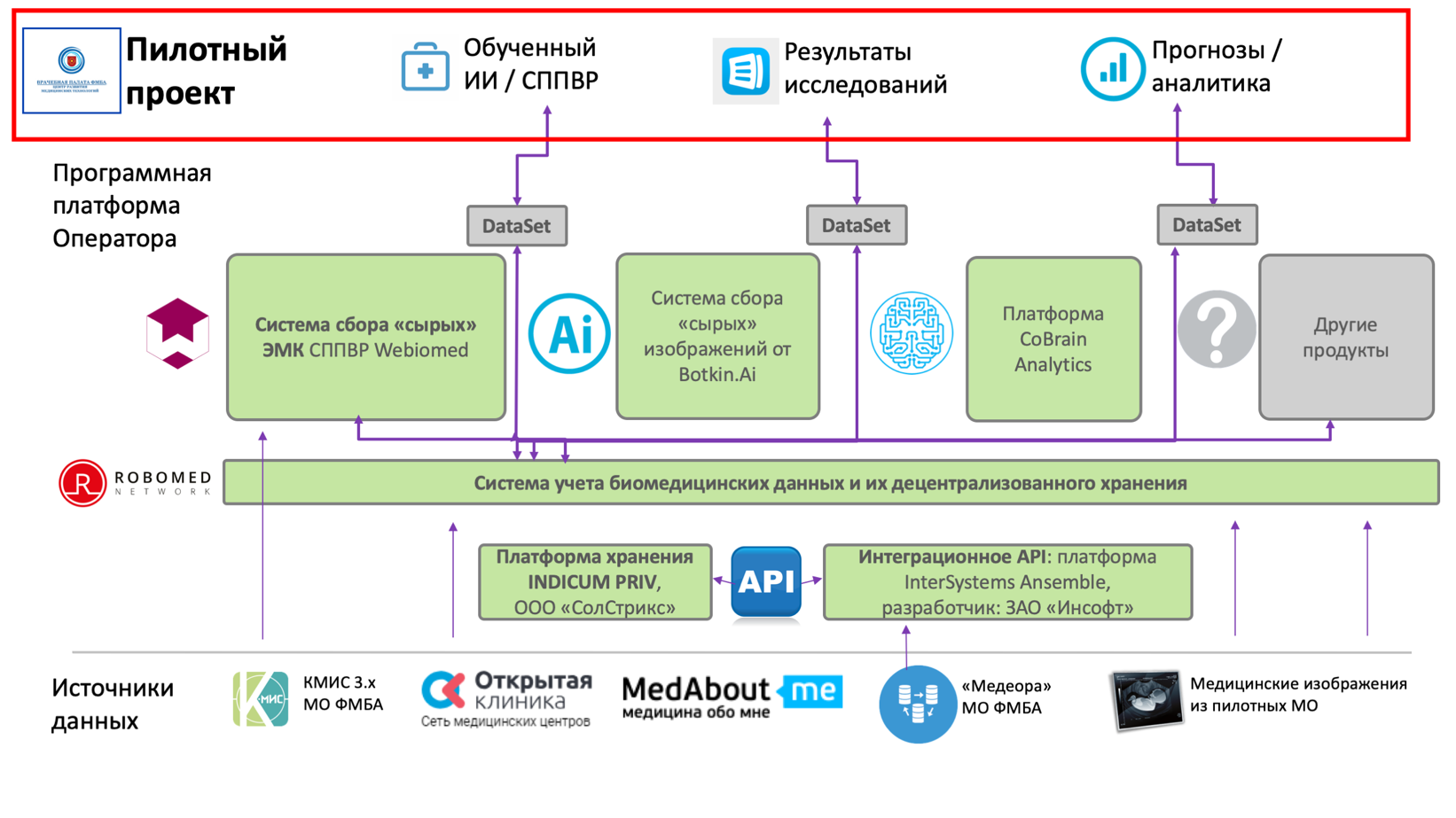 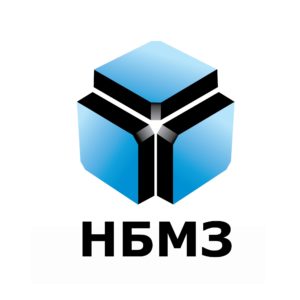 Сотрудничество сегодня будут подписаны соглашения с:
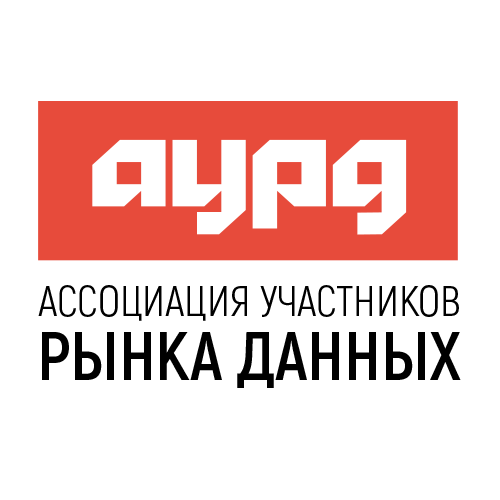 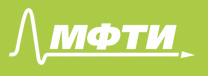 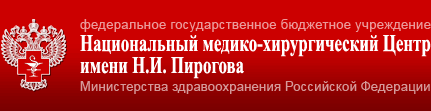 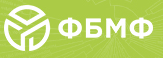 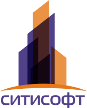 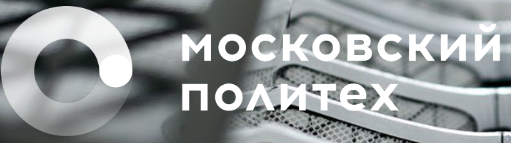 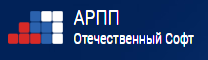 АУРД. Подписывает И.В.Бегтин. Фотосъемка.
14=05 – 14=10 подписание соглашения между НБМЗ и Ситисофт. Подписывает О.Г.Крохин. Фотосъемка.
14=10-14=15 подписание соглашения между НБМЗ и ФГБОУ ВО «Московский политехнический университет». Подписывает А.Ю.Филиппович. Фотосъемка.
14=15-14=20 подписание соглашения между НБМЗ и ФГОАУ ВО «Московский физико-технический институт (национальный исследовательский университет)». Подписывает Мелерзанов А.В. Фотосъемка.
14=20-14=25 подписание соглашения между НБМЗ и АРПП "Отечественный софт". Подписывает Лашин Р.Л. Фотосъемка.
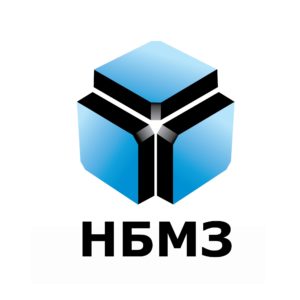 Мероприятия
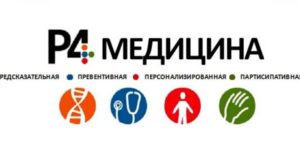 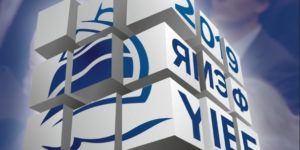 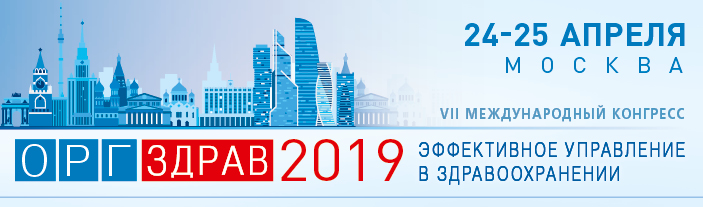 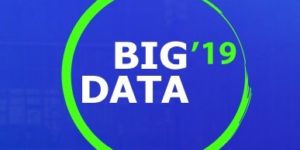 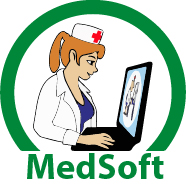 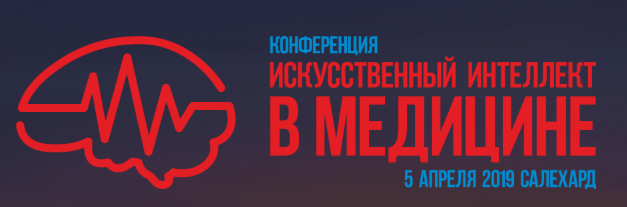 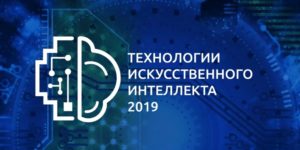 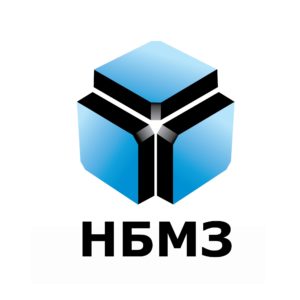 Ассоциация разработчиков и пользователей искусственного интеллекта в медицине «Национальная база медицинских знаний»http://nbmz.ru/
Зингерман Б.В. , директор 
boriszing@gmail.com
+7-916-235-58-67